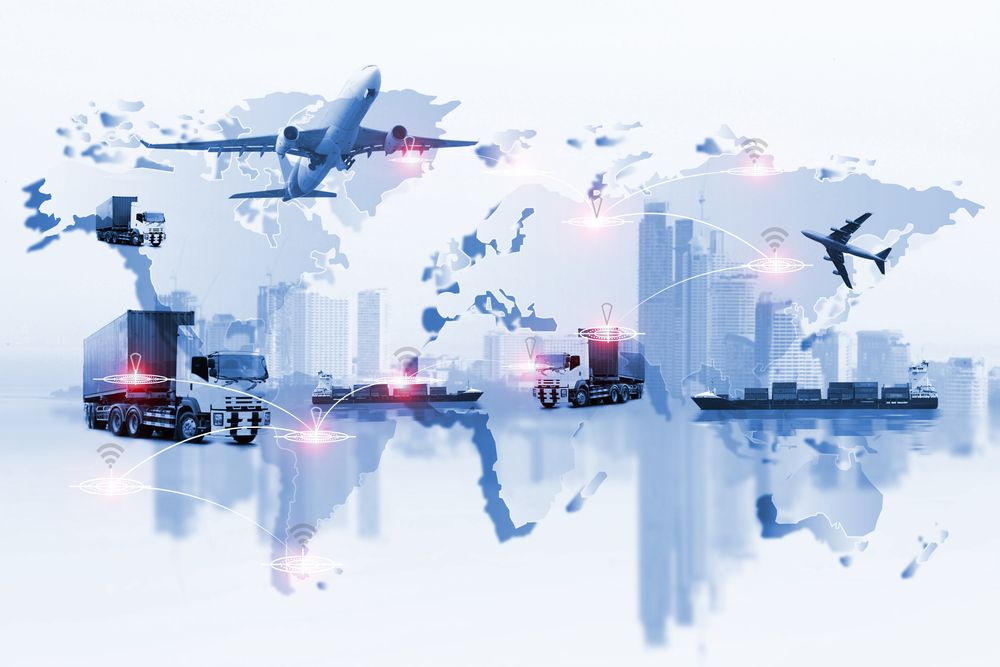 Baccalauréat professionnel 
« Organisation de transport de marchandises » (Bac pro OTM) 


- L’épreuve E2 -
Direction générale de l’enseignement scolaire – Bureau de la formation des personnels enseignants et d’éducation (C1-2)
Le référentiel d’évaluation
À chaque bloc de compétences, correspond une unité de certification :
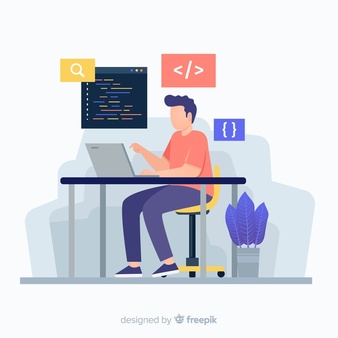 Pôle d’activité 1 
La préparation des opérations de transport
Exploitation
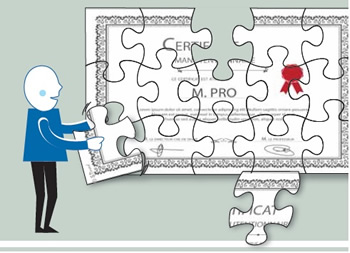 Bloc de compétences 1 
Préparer les opérations de transport
Épreuve E2 
Analyse de situations professionnelles liées à la préparation d’opérations de transport
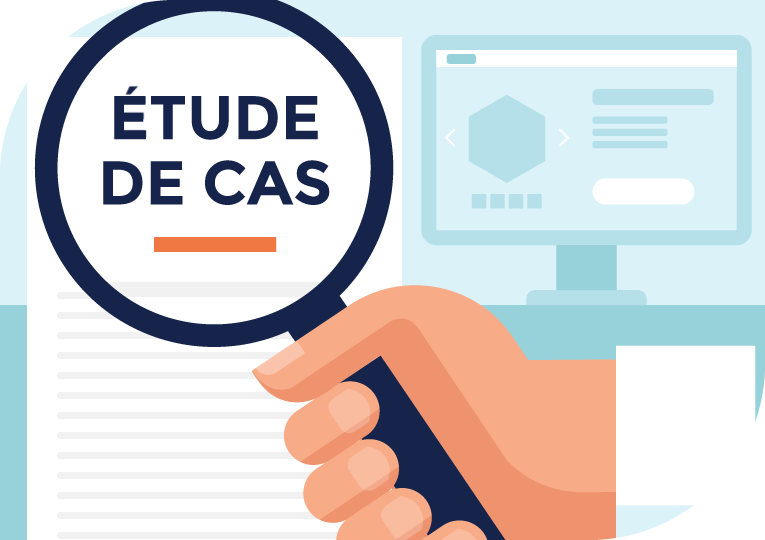 Direction générale de l’enseignement scolaire – Bureau de la formation des personnels enseignants et d’éducation (C1-2)
Épreuve E2 : Analyse de situations professionnelles liées à la préparation d’opération de transport
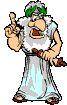 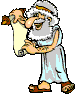 Les finalités de l’épreuve
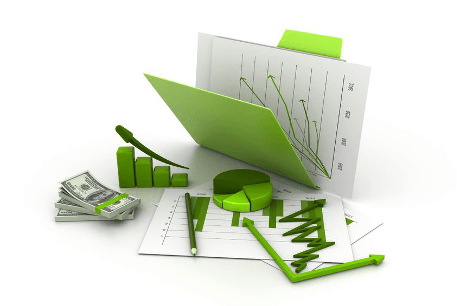 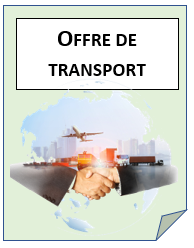 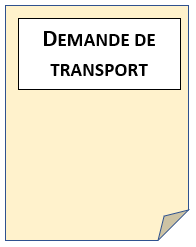 Mobiliser des compétences en vue de l’analyse et la résolution d’une ou plusieurs situation(s) professionnelle(s)
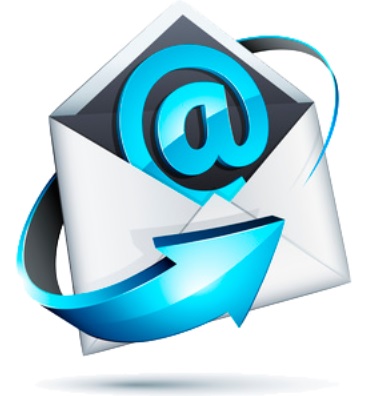 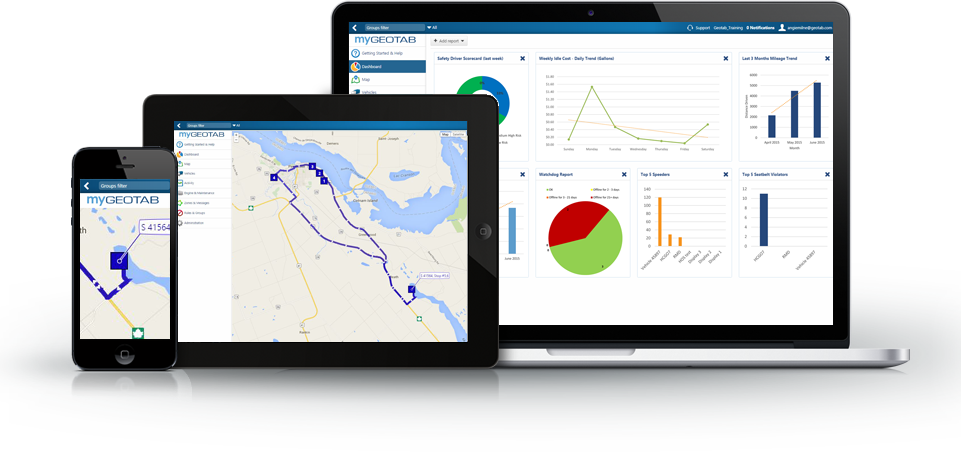 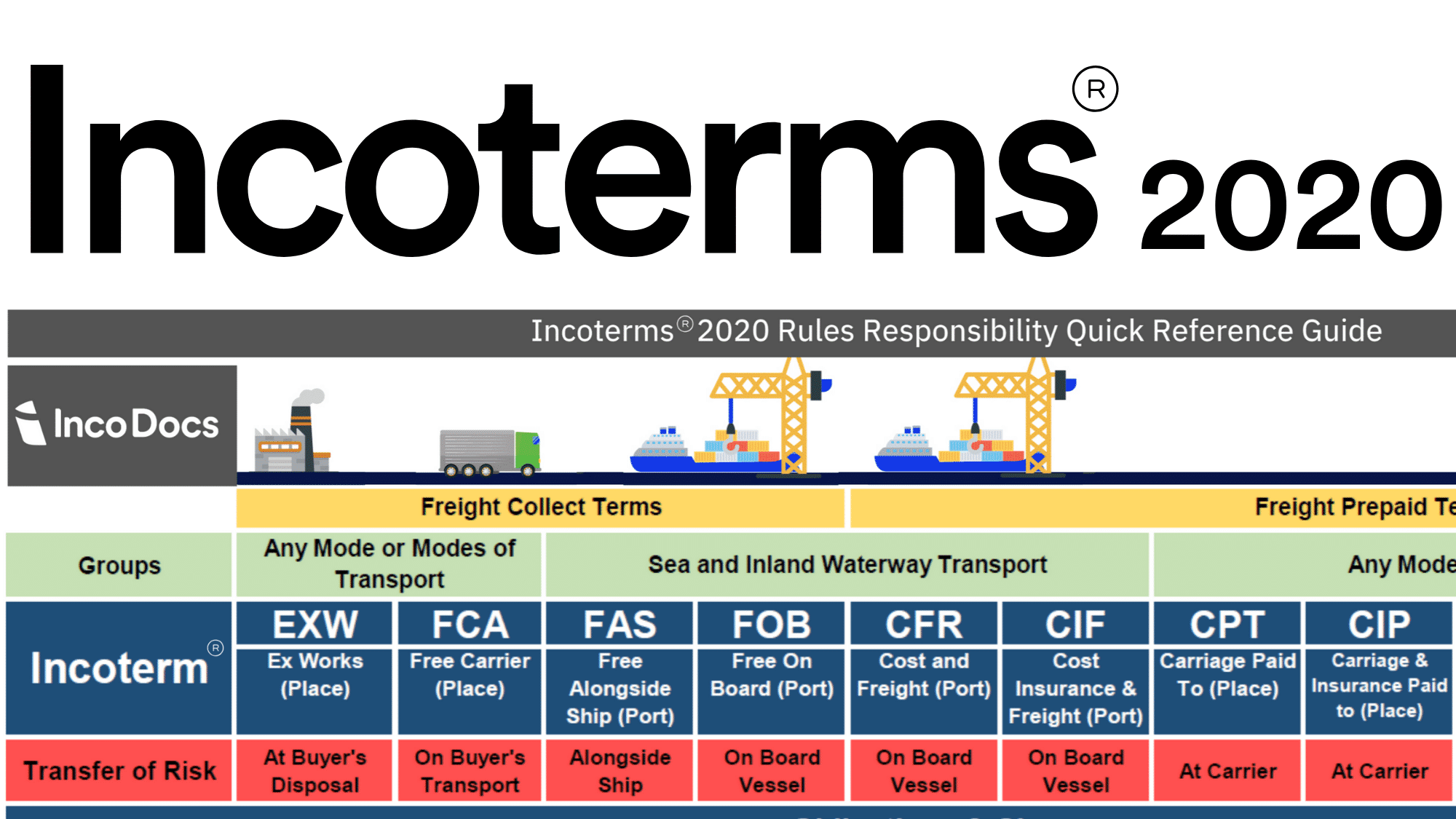 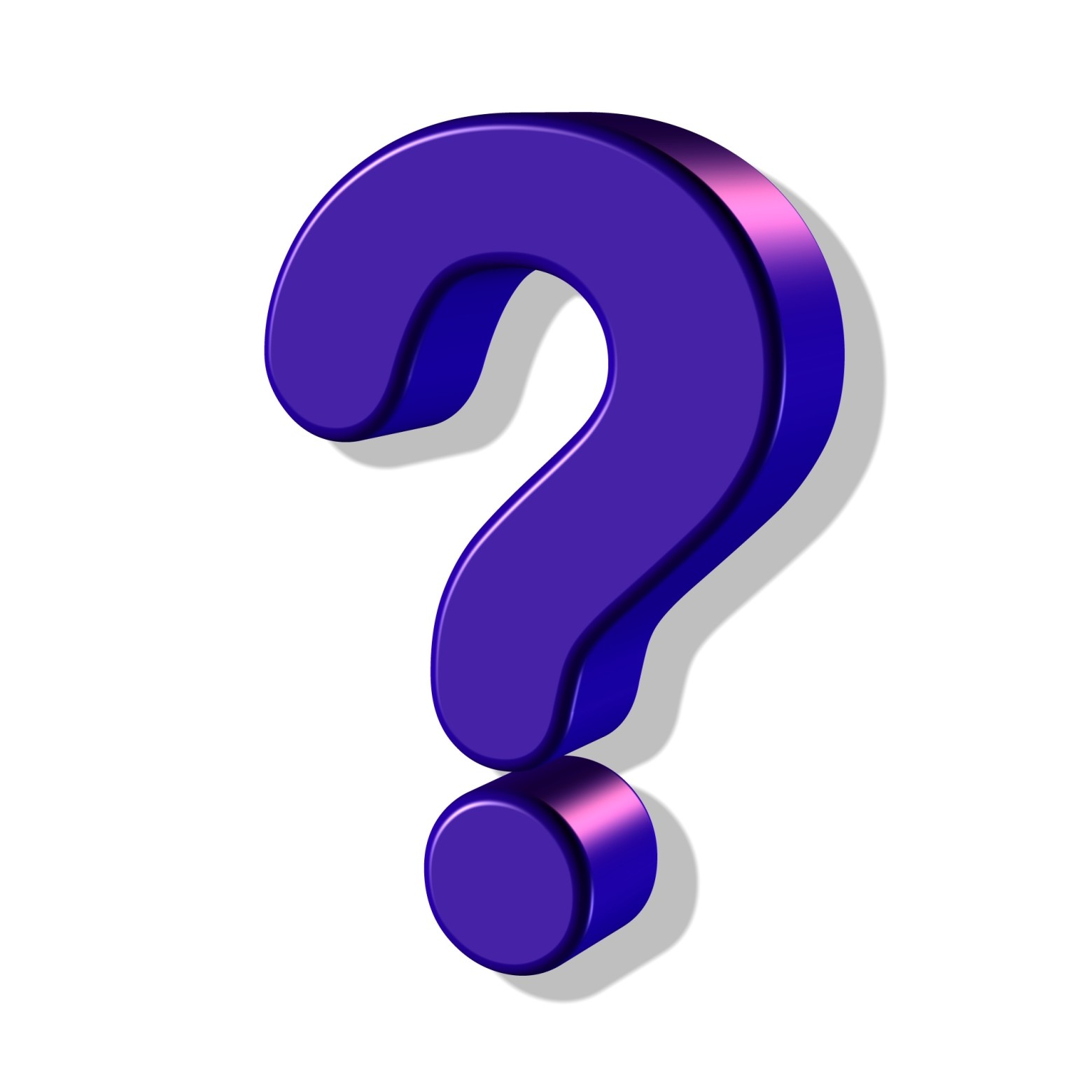 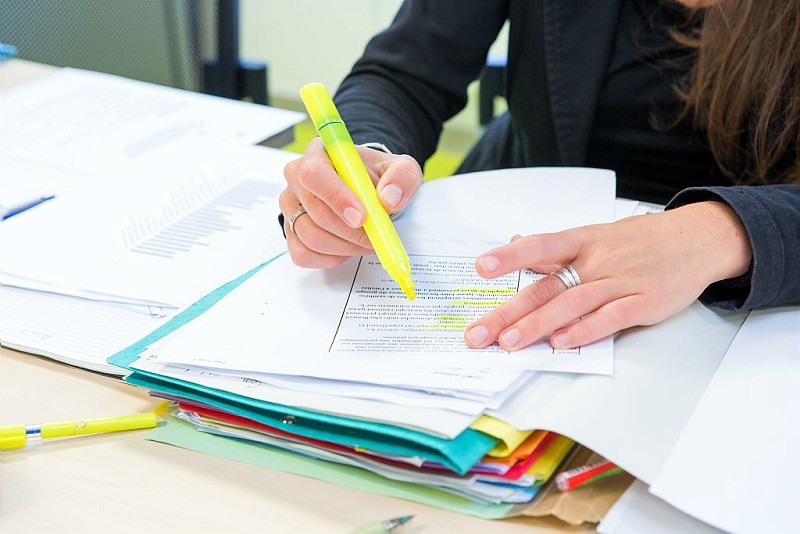 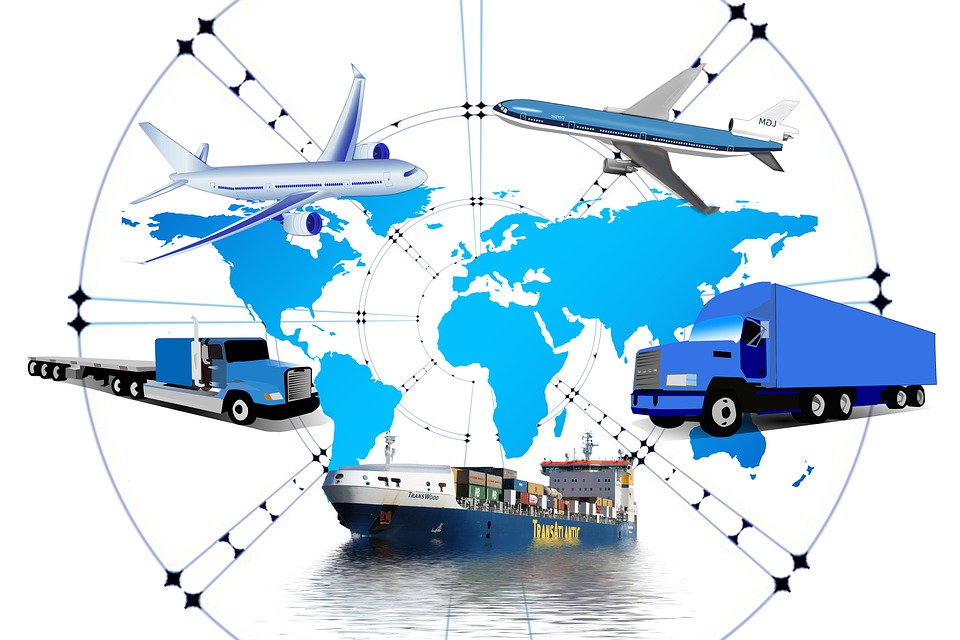 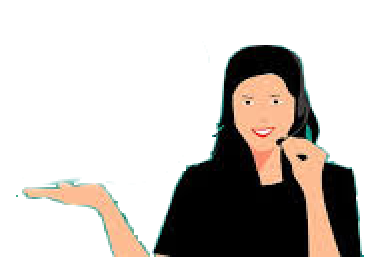 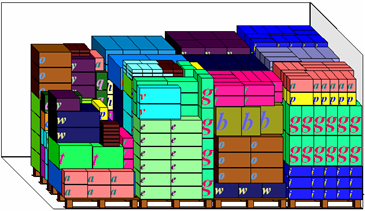 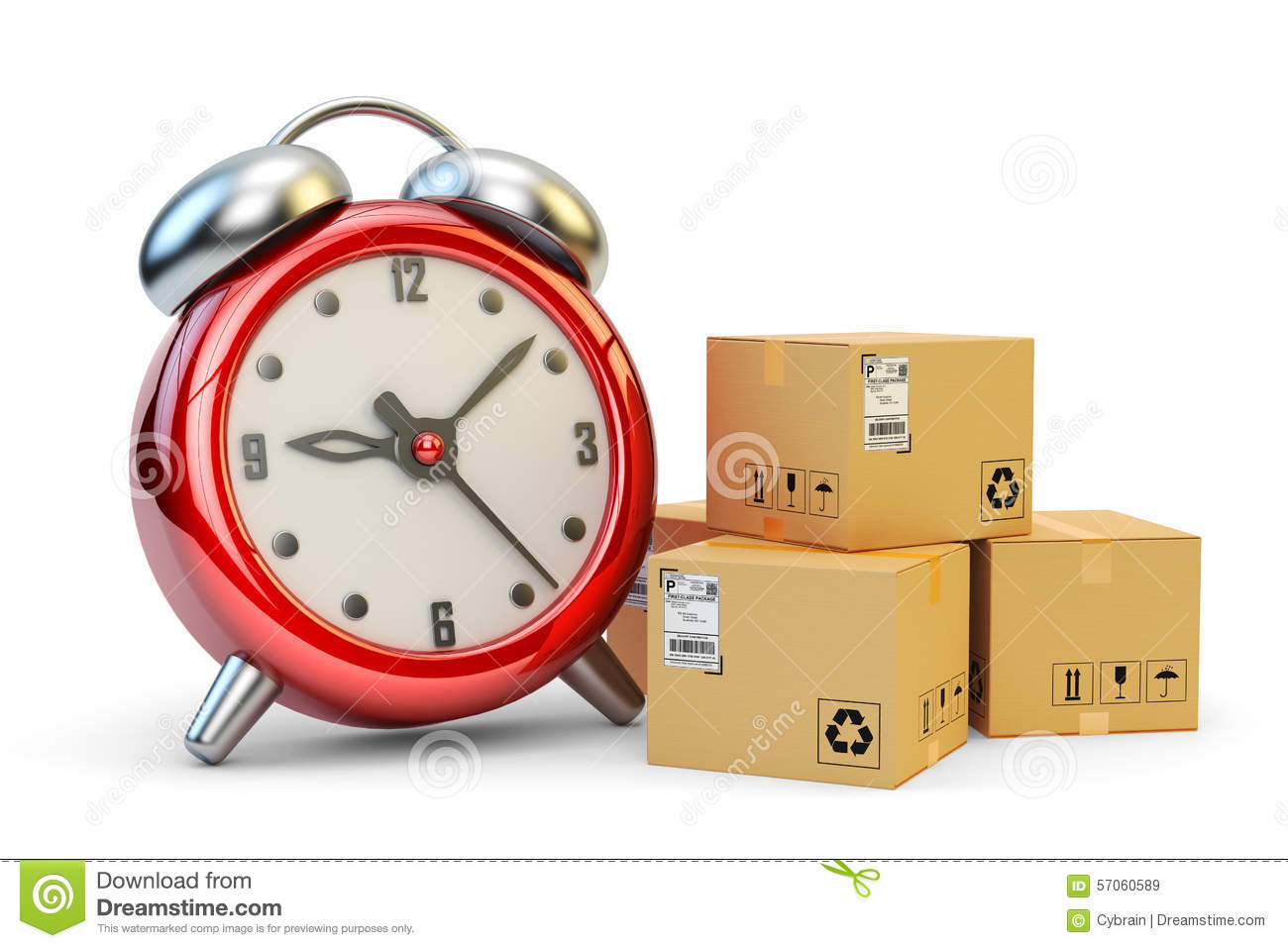 Direction générale de l’enseignement scolaire – Bureau de la formation des personnels enseignants et d’éducation (C1-2)
[Speaker Notes: Préciser l’importance de ce savoir.
Un élève qui envisage l’entrepreneuriat et la création d’entreprise pourra obtenir une attestation de capacité professionnelle en transport léger de marchandises en déposant un dossier à la DREAL]
Épreuve E2 : Analyse de situations professionnelles liées à la préparation d’opération de transport
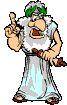 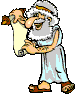 Le contenu
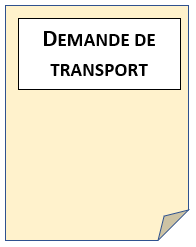 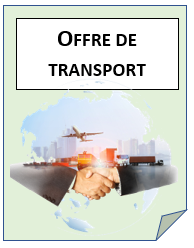 Compétence C1.4
Élaborer la cotation de l’offre de transport
Compétence C1.1
Prendre en compte la demande du client/donneur d’ordre
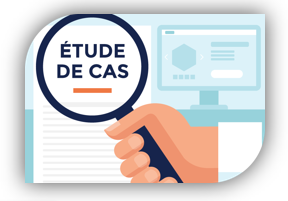 Compétence C1.3
Optimiser l’offre de transport
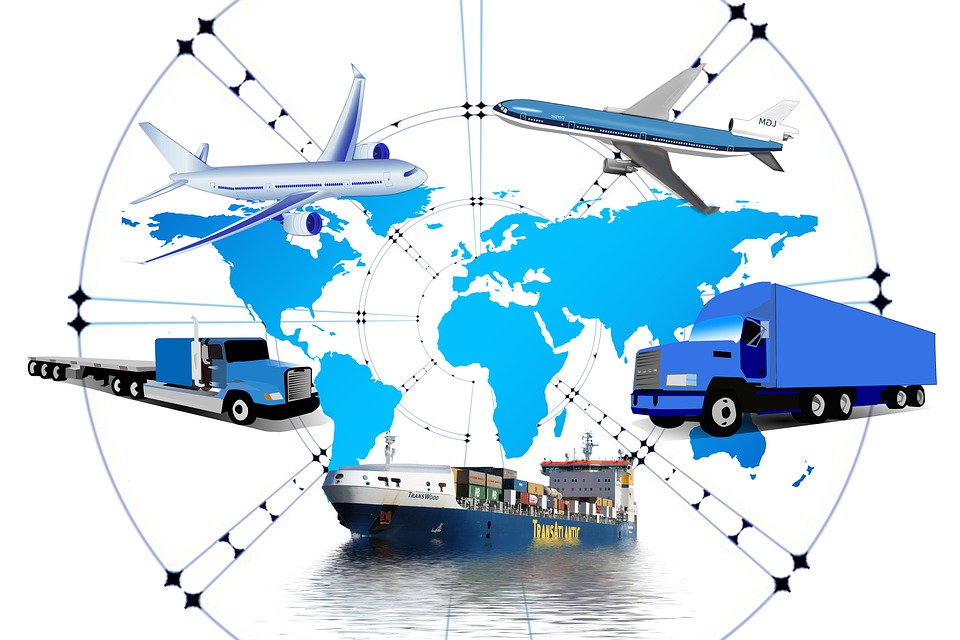 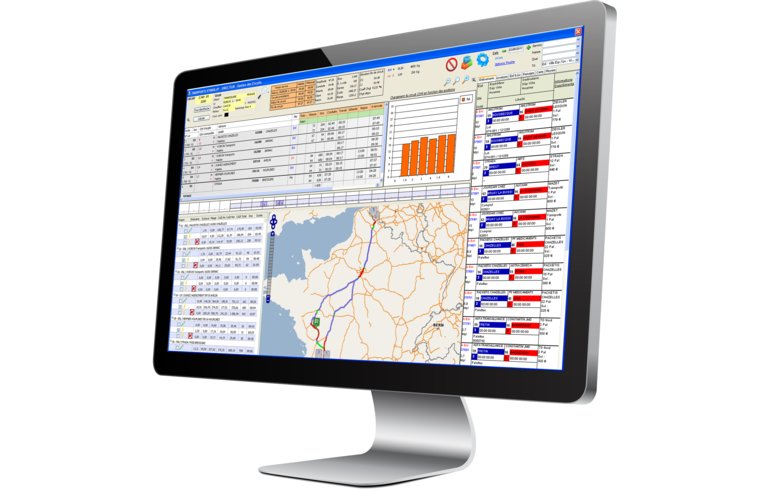 Compétence C1.2
Choisir les modalités de l’opération de transport
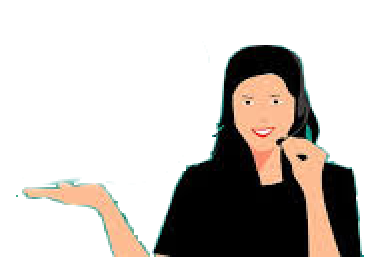 Direction générale de l’enseignement scolaire – Bureau de la formation des personnels enseignants et d’éducation (C1-2)
[Speaker Notes: Préciser l’importance de ce savoir.
Un élève qui envisage l’entrepreneuriat et la création d’entreprise pourra obtenir une attestation de capacité professionnelle en transport léger de marchandises en déposant un dossier à la DREAL]
Épreuve E2 : Analyse de situations professionnelles liées à la préparation d’opération de transport
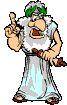 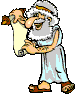 Les critères d’évaluation
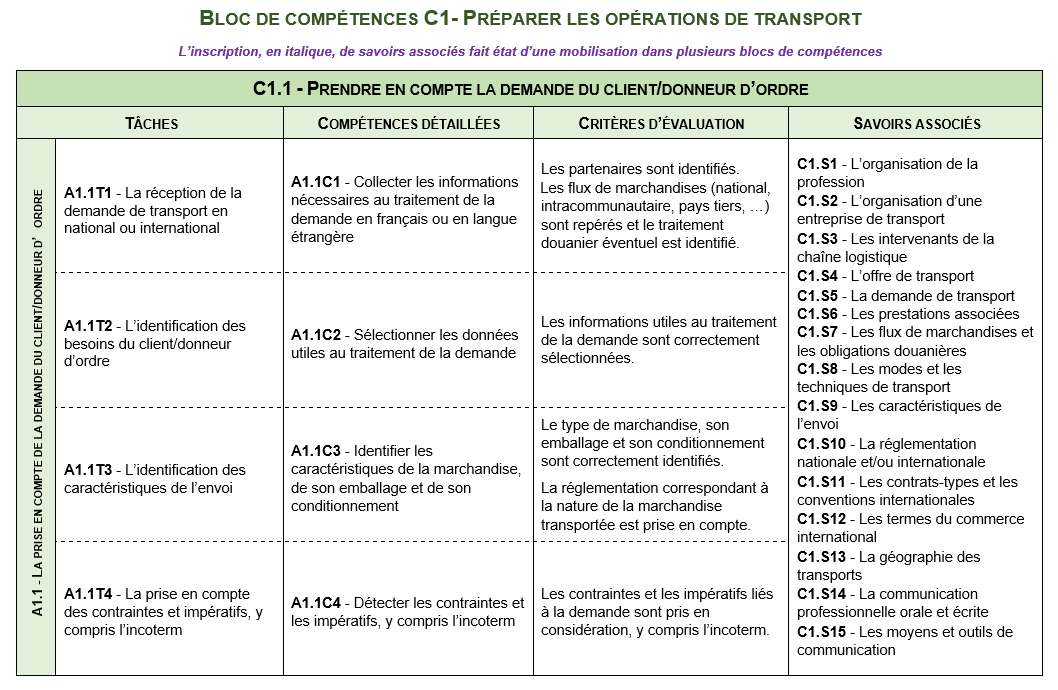 Les critères d’évaluation du référentiel de compétences du bloc C1
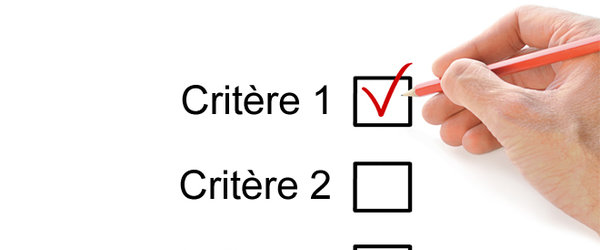 Direction générale de l’enseignement scolaire – Bureau de la formation des personnels enseignants et d’éducation (C1-2)
[Speaker Notes: Préciser l’importance de ce savoir.
Un élève qui envisage l’entrepreneuriat et la création d’entreprise pourra obtenir une attestation de capacité professionnelle en transport léger de marchandises en déposant un dossier à la DREAL]
Épreuve E2 : Analyse de situations professionnelles liées à la préparation d’opération de transport
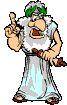 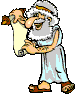 Les modes d’évaluation
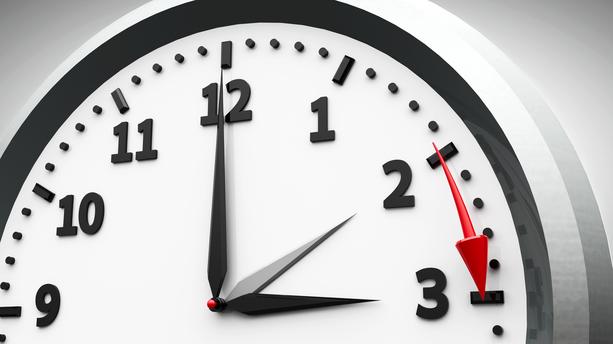 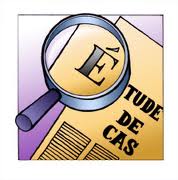 Évaluation finale ponctuelle
3 heures
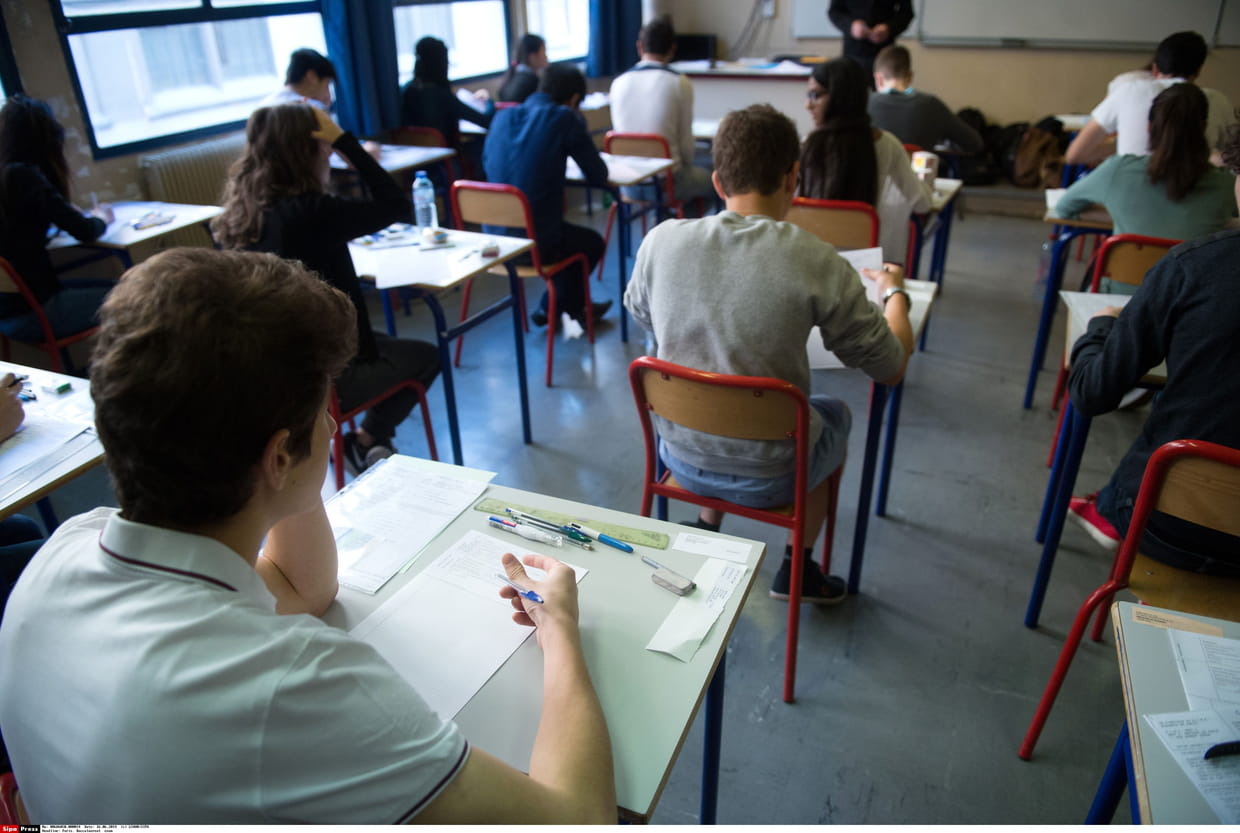 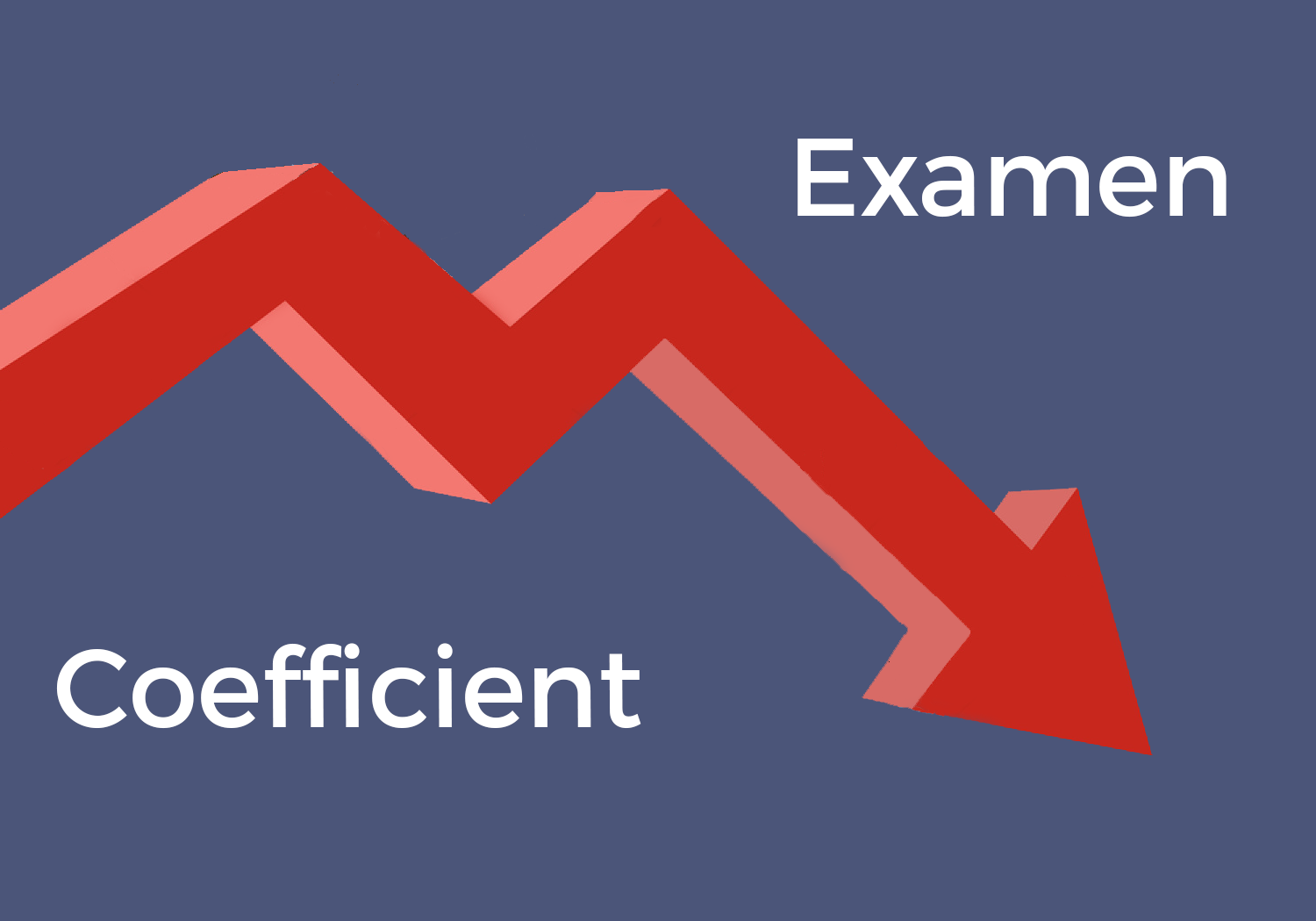 Coefficient : 5
Direction générale de l’enseignement scolaire – Bureau de la formation des personnels enseignants et d’éducation (C1-2)
[Speaker Notes: Préciser l’importance de ce savoir.
Un élève qui envisage l’entrepreneuriat et la création d’entreprise pourra obtenir une attestation de capacité professionnelle en transport léger de marchandises en déposant un dossier à la DREAL]
Épreuve E2 : Analyse de situations professionnelles liées à la préparation d’opération de transport
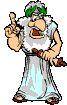 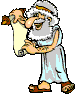 Les modes d’évaluation
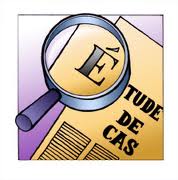 1 ou plusieurs problématique(s) caractéristique(s) de la profession
Candidat de la formation professionnelle continue dans un établissement public habilité
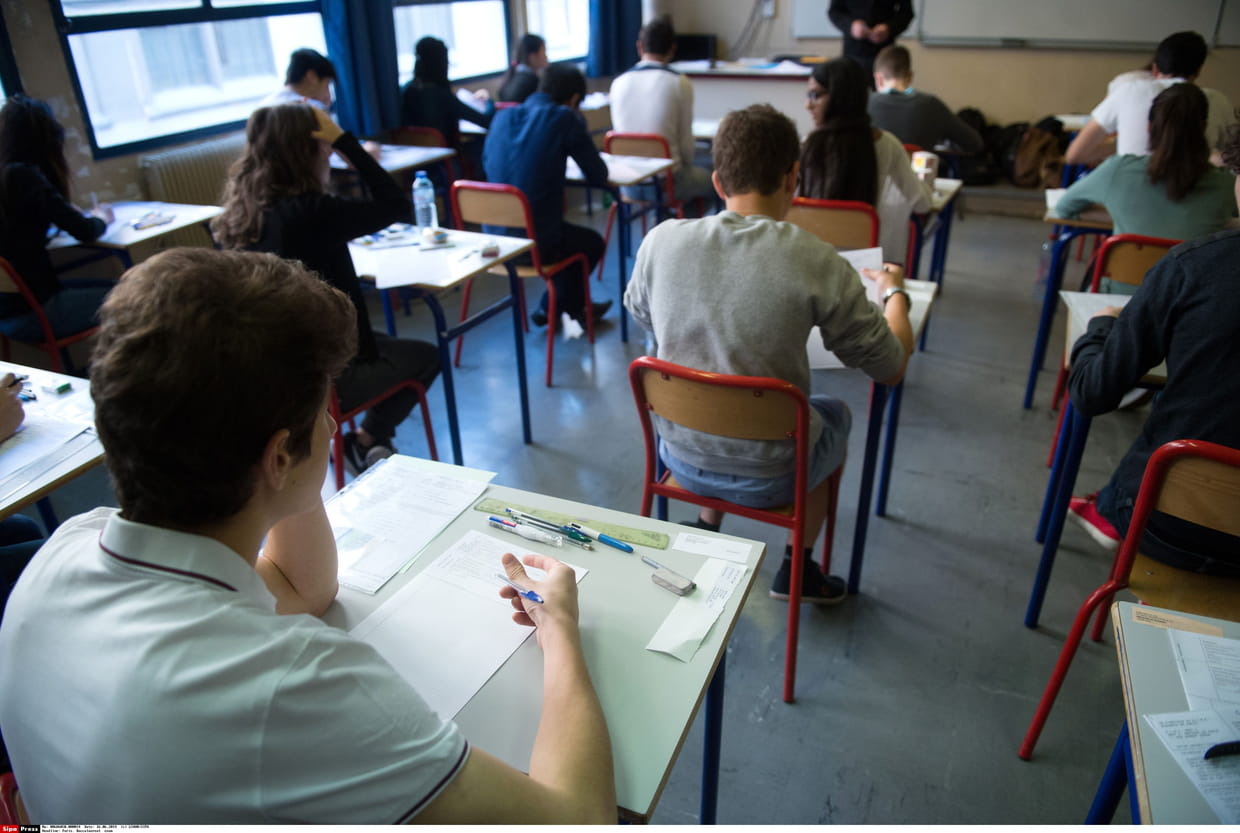 Évaluation par CCF
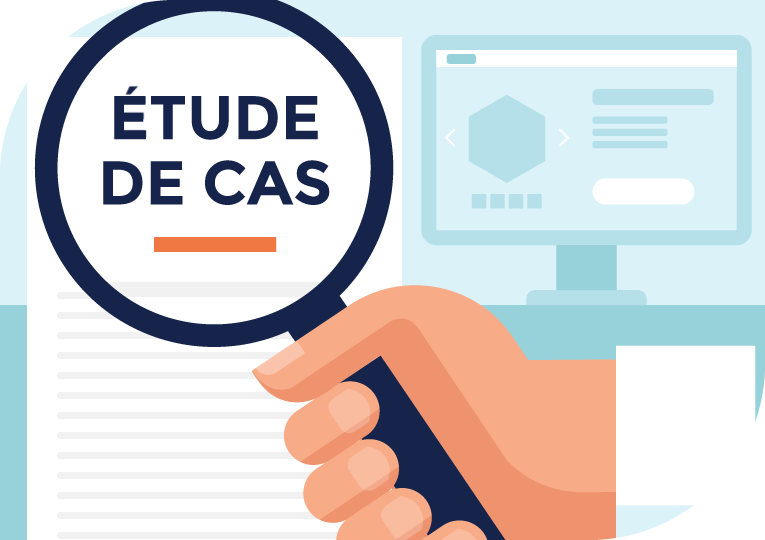 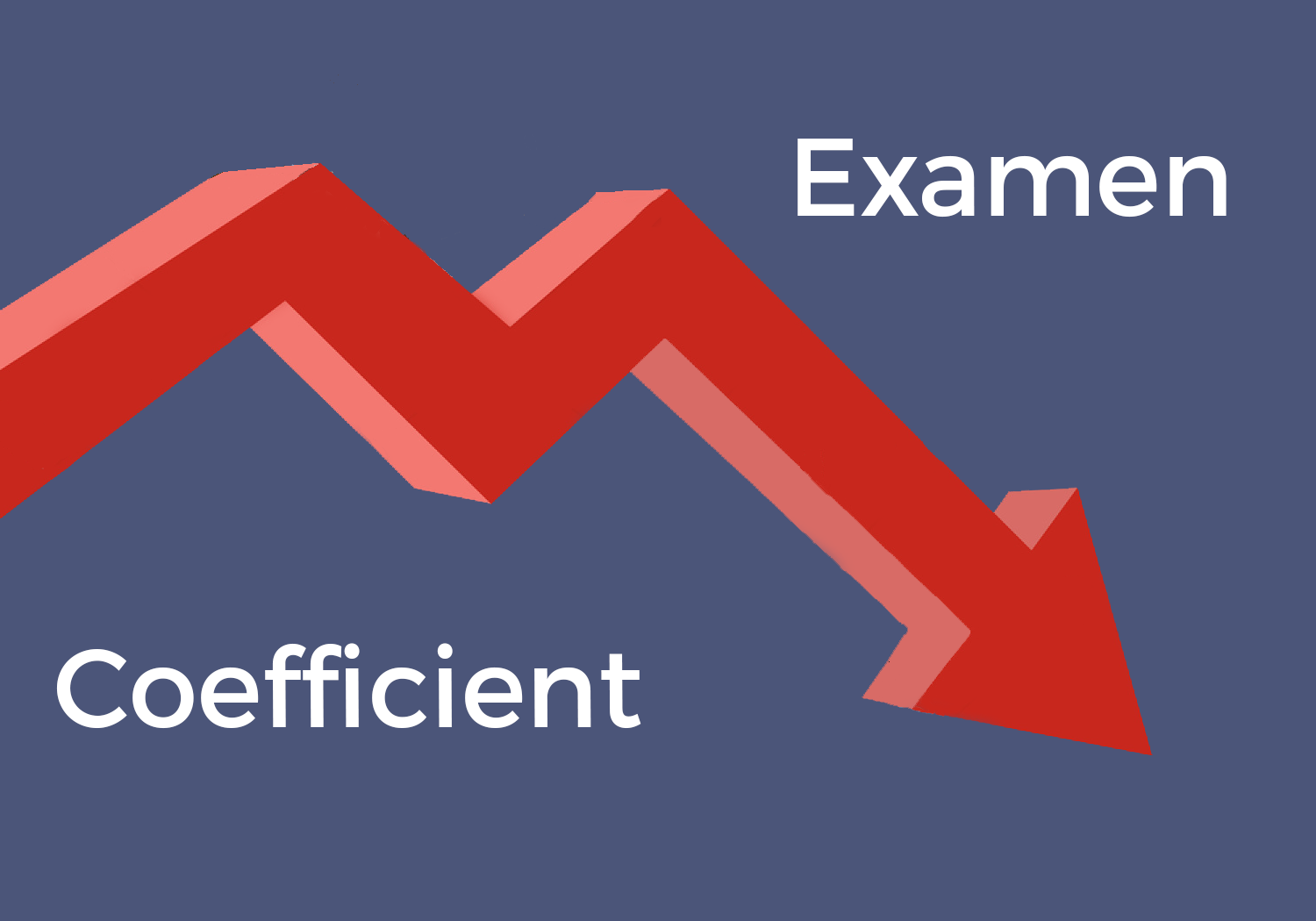 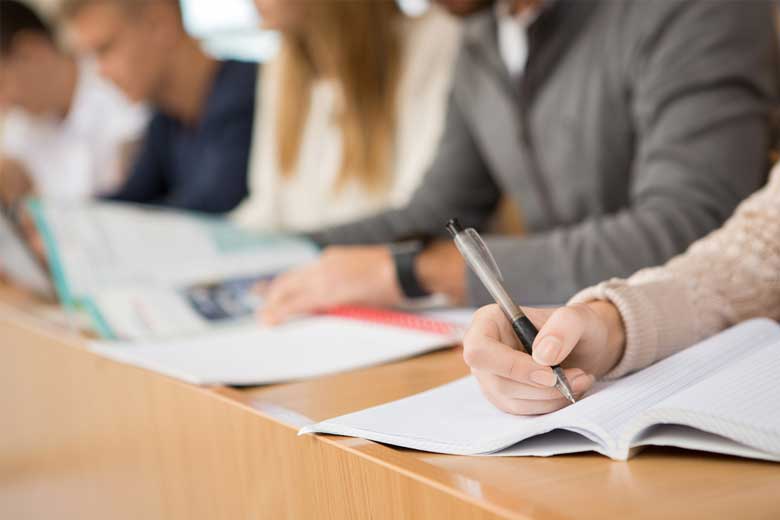 Coefficient : 5
Direction générale de l’enseignement scolaire – Bureau de la formation des personnels enseignants et d’éducation (C1-2)
[Speaker Notes: Préciser l’importance de ce savoir.
Un élève qui envisage l’entrepreneuriat et la création d’entreprise pourra obtenir une attestation de capacité professionnelle en transport léger de marchandises en déposant un dossier à la DREAL]
Épreuve E2 : Analyse de situations professionnelles liées à la préparation d’opération de transport
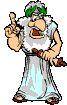 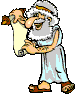 L’étude de cas
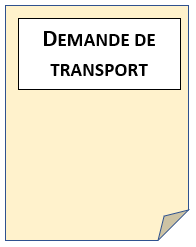 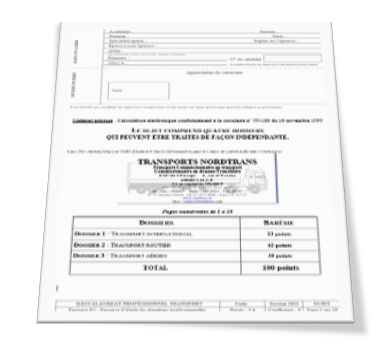 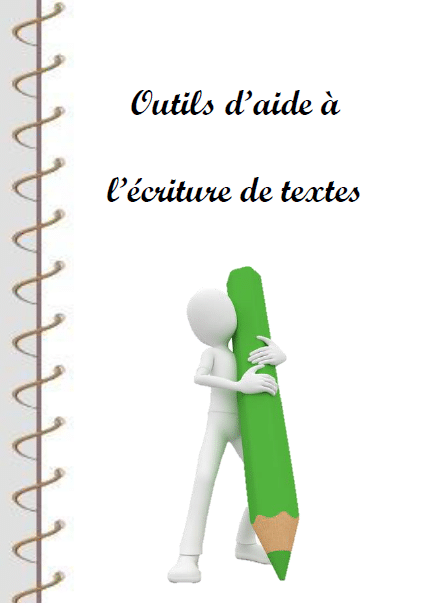 L’expression écrite, la présentation des travaux
La demande du client/donneur d’ordre
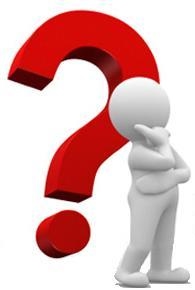 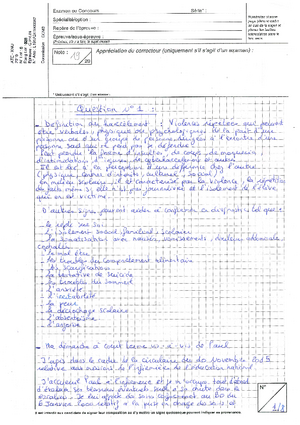 Les contraintes
Les propositions, les justifications
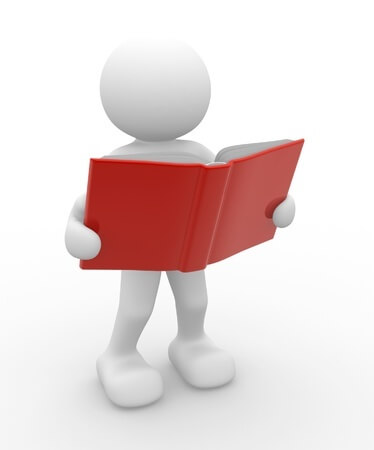 Les consignes, les procédures et la réglementation
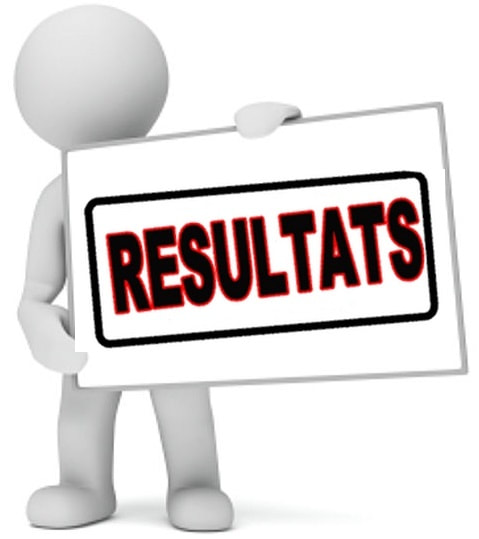 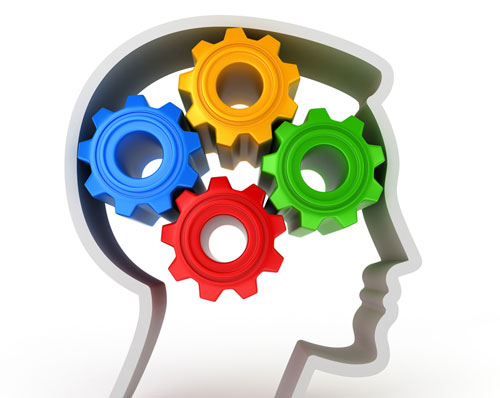 Le raisonnement et les données fournies
Les Résultats
Direction générale de l’enseignement scolaire – Bureau de la formation des personnels enseignants et d’éducation (C1-2)
[Speaker Notes: Préciser l’importance de ce savoir.
Un élève qui envisage l’entrepreneuriat et la création d’entreprise pourra obtenir une attestation de capacité professionnelle en transport léger de marchandises en déposant un dossier à la DREAL]
Épreuve E2 : Analyse de situations professionnelles liées à la préparation d’opération de transport
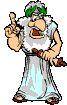 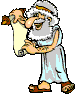 L’évaluation par profil ou par compétence
Direction générale de l’enseignement scolaire – Bureau de la formation des personnels enseignants et d’éducation (C1-2)
[Speaker Notes: Préciser l’importance de ce savoir.
Un élève qui envisage l’entrepreneuriat et la création d’entreprise pourra obtenir une attestation de capacité professionnelle en transport léger de marchandises en déposant un dossier à la DREAL]
Épreuve E2 : Analyse de situations professionnelles liées à la préparation d’opération de transport
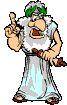 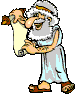 L’évaluation par profil ou par compétence
Direction générale de l’enseignement scolaire – Bureau de la formation des personnels enseignants et d’éducation (C1-2)
[Speaker Notes: Préciser l’importance de ce savoir.
Un élève qui envisage l’entrepreneuriat et la création d’entreprise pourra obtenir une attestation de capacité professionnelle en transport léger de marchandises en déposant un dossier à la DREAL]